Improving Search Relevance for Short Queries in Community Question Answering
Date： 2014/09/25
Author ： Haocheng Wu, Wei Wu, Ming Zhou, Enhong Chen, Lei Duan, 			    Heung-Yeung Shum
Source： WSDM’14
Advisor:  Jia-ling Koh
Speaker： Sz-Han,Wang
OUTLINE
INTRODUCTION
METHOD
USER INTENT MINING
MODELS
EXPERIMENT
CONCLUSION
2
INTRODUCTION
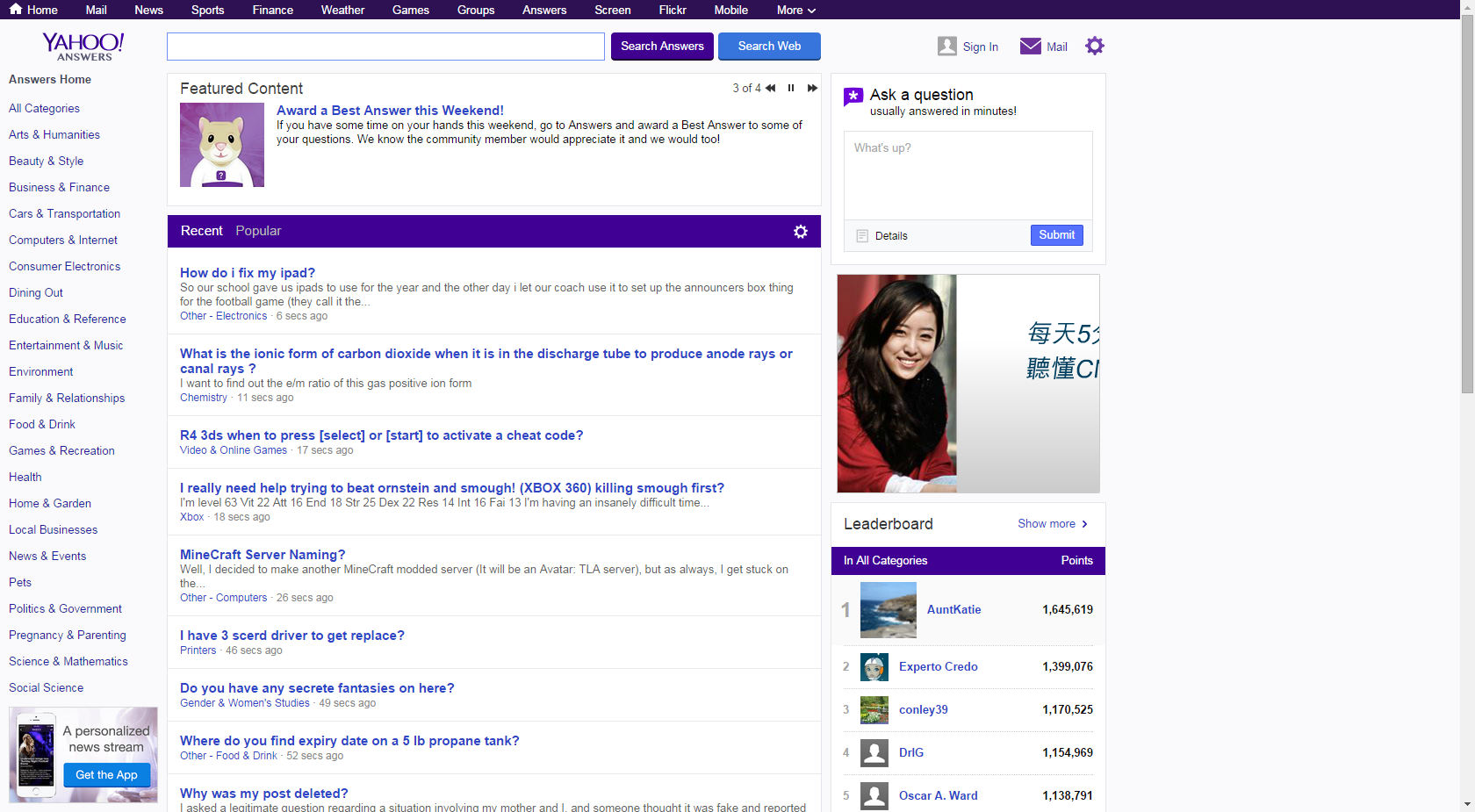 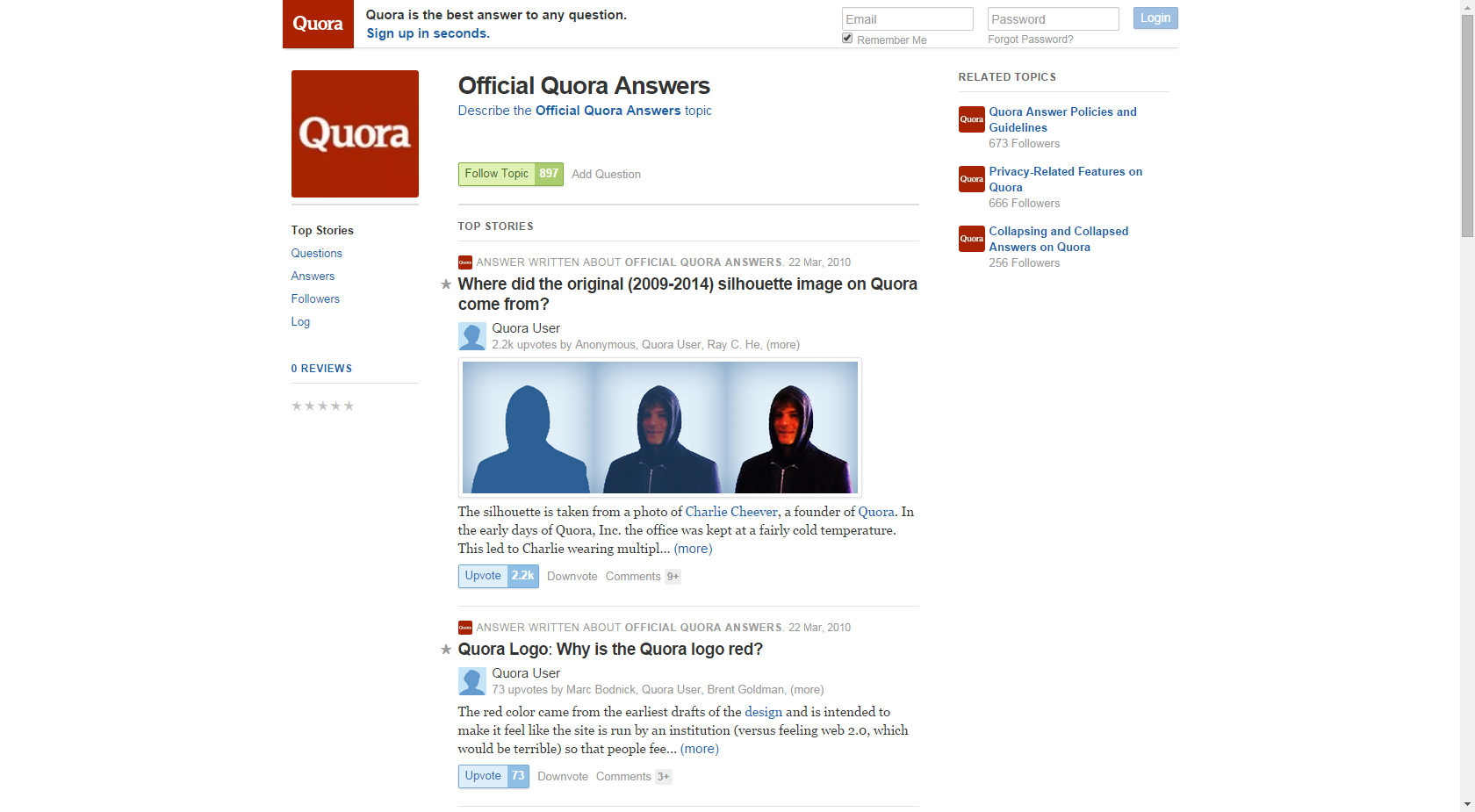 Community question answering










How to leverage historical content to answer new queries?
YAHOO!ANSWER
Quora
3
INTRODUCTION
Existing methods usually focus on long and syntactically structured queries.
When searching CQA archives, users influenced by web search are used to issuing short queries.
On many CQA sites, the search results are not satisfactory when an input query is short.
4
INTRODUCTION
Goal:
Improve search relevance for short queries in CQA question search.

How to improving search relevance?
Propose an intent-based language model by leveraging search intent that is mined from question descriptions in CQA archives, web query logs, and web search results.
5
OUTLINE
INTRODUCTION
METHOD
USER INTENT MINING
MODELS
EXPERIMENT
CONCLUSION
6
USER INTENT MINING
Mining user intent from three different sources: 
(1) question descriptions in CQA archives
(2) web search logs
(3) the top search results from a commercial search engine
7
Intent Mining from CQA Archives
Reveal an asker’s specific needs for a question

Example:
Question:  Why do you love Baltimore?
Description:  Maryland、Charm City
8
Intent Mining from CQA Archives
Extract intent from the descriptions:




Predict user intent for short queries
given a short query q
relevance score

rank terms by Pcqa(t|q)
Get the intent word set W = {(t, ϕ)} from CQA archives
Term to term translation model
P(e | a) P(e | b) P(e | c) P(e | d)
P(f | a) P(f | b) P(f | c) P(f | d)
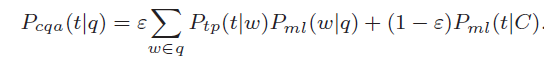 Source-Question
a b c d
Target-Description
e f
9
Intent Mining from Query Log
Conveys common preferences about the query

Example:
Query:  Beijing 
Top intent :  travel
Most searchers of  “Beijing” are interested in travel guides
10
Intent Mining from Query Log
Extract intent from both the queries and URLs:
given a query,  collects queries that share the same suffix or prefix and aggregates the co-clicked URLs of these queries




queries and URLs are clustered based on word overlap and the similarity of co-click patterns




Merge the terms from queries and URLs to get the intent word set W = {(t, ϕ)} from query log
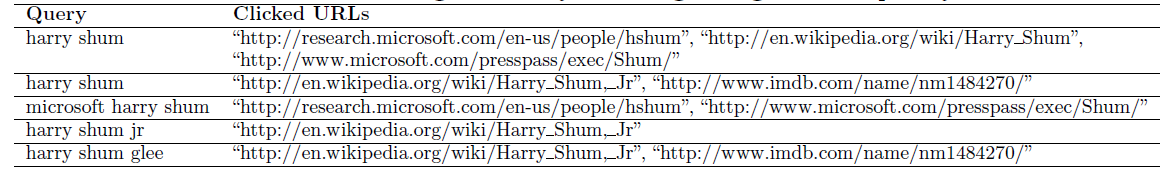 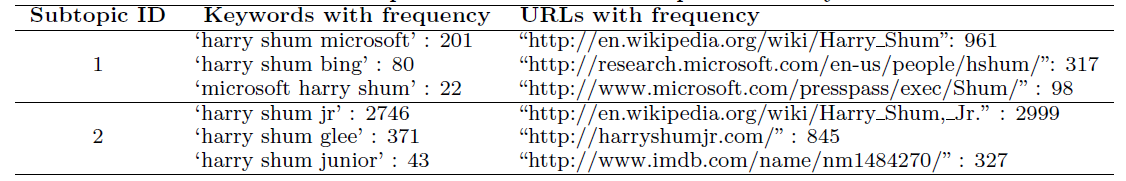 11
Intent Mining from Web Search Results
Contain popular subtopics related to the query

Example:
Apple just announced the “iPhone 6”
Query:  iPhone
Questions about the new product may be more attractive than those about “iPhone 5”
12
Intent Mining from Web Search Results
title
URL
snippet
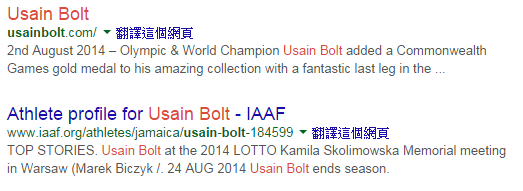 13
MODELS
Language Model for Information Retrieval

Translation-based Language Model



Translation-based Language Model plus answer language model
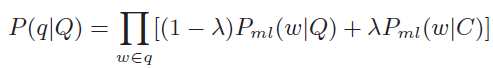 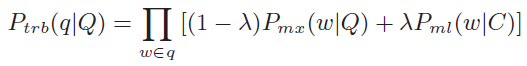 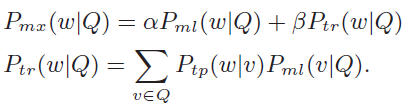 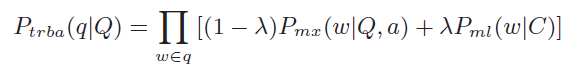 14
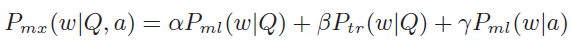 MODELS
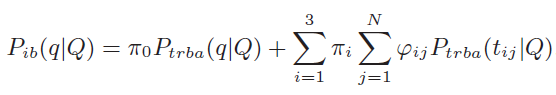 15
OUTLINE
INTRODUCTION
METHOD
USER INTENT MINING
MODELS
EXPERIMENT
CONCLUSION
16
EXPERIMENT
Data set



Collected a one-year query log from a commercial search engine and randomly sampled 1,782 queries
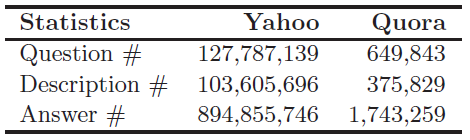 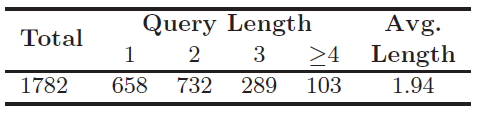 17
EXPERIMENT
For each sampled query, retrieved several candidate questions from the indexed data




Recruited human judges to label the relevance of the candidate questions regarding the queries with one of four levels: “Excellent”, “Good”, “Fair”, and “Bad”.
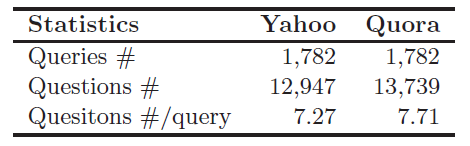 18
EXPERIMENT
Evaluation results on Yahoo data and Quora data
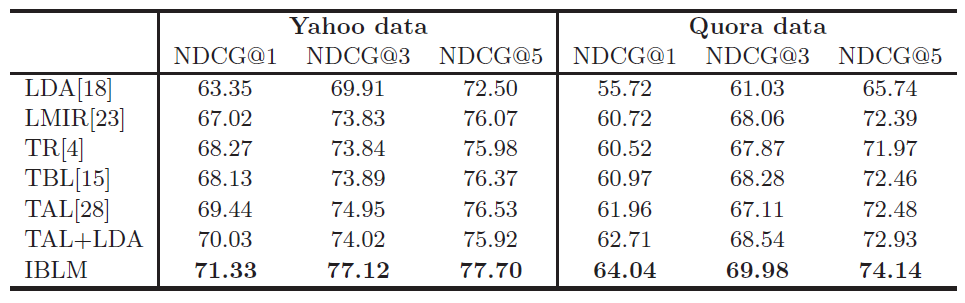 19
EXPERIMENT
Evaluation results of different intent models
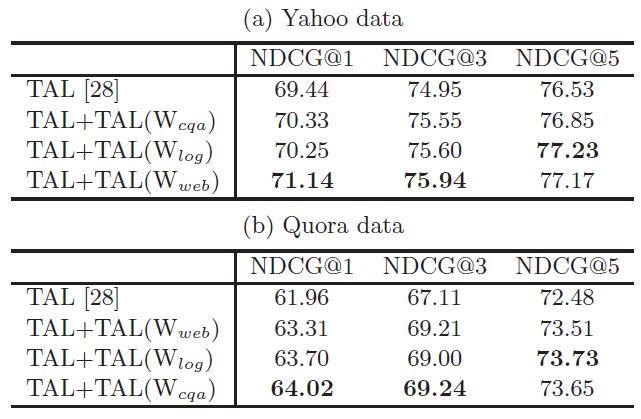 20
OUTLINE
INTRODUCTION
METHOD
USER INTENT MINING
MODELS
EXPERIMENT
CONCLUSION
21
CONCLUSION
Propose an intent-based language model that takes advantage of both the state-of-the-art question retrieval models and the extra intent information mined from three data sources.
The evaluation results show that with user intent prediction, our model can significantly improve state-of-the-art relevance models on question retrieval for short queries.
22